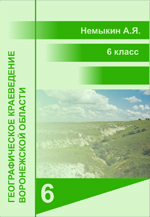 Моя река
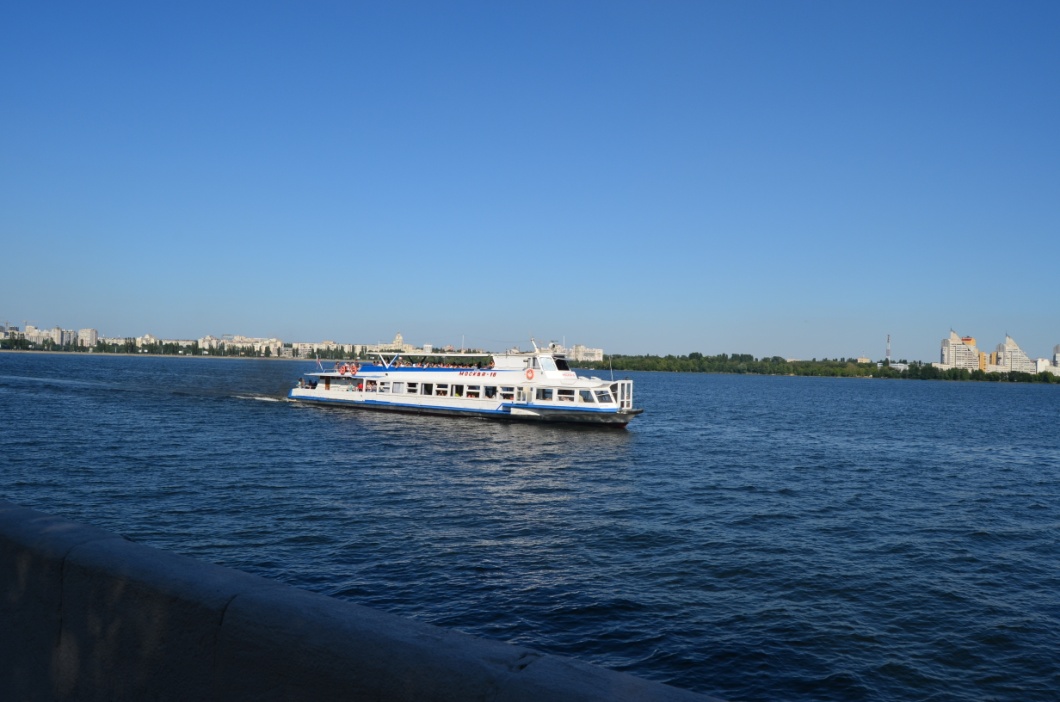 www.край36.рф
Моя река
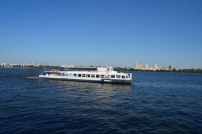 Дайте характеристику реки, протекающей через ваш населённый пункт или вблизи него.
План характеристики.
1. Название реки.
2. Длина.
3. Площадь бассейна.
4. Местоположение истока и устья.
5. Основные правые и левые притоки.
6. В каком направлении течёт?
7. Характеристика русла (глубина, скорость течения, физические и химические свойства воды).
8. Источники питания реки.
Моя река
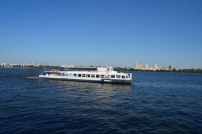 9. Режим реки (когда разливается, мелеет, замерзает и оттаивает, бывает ли половодье, паводок).
10. Через какие крупные населённые пункты протекает река?
11. Организмы, обитающие в реке (животные, растения).
12. Как река изменилась за последние десятилетия (опрос местных жителей)?
Моя река
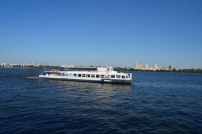